SESUG 236-2018Web Scraping in SAS: A Macro-Based Approach
Jonathan W. Duggins; James Blum
NC State University; UNC Wilmington
Presenter
Name
Title, Company
[Insert your presenter bio here.]
Example: John Smith is a business analyst at ABC Company where he has been since 1993. John uses SAS® in his daily responsibilities of quality management. He has used SAS for more than 10 years.
Agenda
Introduction
Data Source
Single-Page Scraping
Multi-Page Scraping
Conclusion
Introduction
Motivation
Common request from students and academic consulting clients
Scenario
Popular web comic, xkcd.com, chosen as case study
Data Source: Planning Ahead
Robots.txt
Where is the data?
Stored directly in a file?
Embedded in HTML code on a single page
Embedded in HTML code across multiple pages
Data Source: Direct File Access
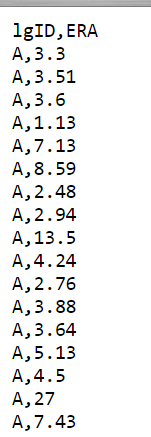 Connect to website
FILENAME era URL "https://www4.stat.ncsu.edu/~duggins/SESUG2018/ERA.txt";
 
DATA era; 
  INFILE era DSD FIRSTOBS = 2; 
  INPUT MaskedLeague : $1. ERA; 
RUN;
Read as with any other fileref
Single-Page Scraping
Direct access not very common
Embedded HTML code  parsing
Access source code
Identify tags, line numbers, etc.
Separate HTML code from data
Two main approaches: DATA step vs. SQL
Single-Page: Access Source Code
Web address
Temporarily store source code in logical memory
PROC HTTP!
FILENAME source TEMP;

PROC HTTP 
  URL = "https://xkcd.com/archive/" 
  OUT = source 
  METHOD = "GET"; 
RUN;
Request sent to URL
Fileref
Single-Page: Identify Data
<head>
<link rel="stylesheet" type="text/css" href="/s/b0dcca.css" title="Default"/>
<title>xkcd - A webcomic of romance, sarcasm, math, and language - By Randall Munroe</title>
<meta http-equiv="X-UA-Compatible" content="IE=edge"/>
<link rel="shortcut icon" href="/s/919f27.ico" type="image/x-icon"/>
<link rel="icon" href="/s/919f27.ico" type="image/x-icon"/>
<link rel="alternate" type="application/atom+xml" title="Atom 1.0" href="/atom.xml"/>
<link rel="alternate" type="application/rss+xml" title="RSS 2.0" href="/rss.xml"/>
<script type="text/javascript" src="/s/b66ed7.js" async></script>
<script type="text/javascript" src="/s/1b9456.js" async></script>
</head>

<h1>Comics:</h1><br/>
(Hover mouse over title to view publication date)<br /><br />

<a href="/2050/" title="2018-9-24">6/6 Time</a><br/>

<a href="/2049/" title="2018-9-21">Unfulfilling Toys</a><br/>
~8000 lines total
~25% contain data I want to scrape
Data I want is in these lines
Single-Page: Parsing Source Code
<a href="/2050/" title="2018-9-24">6/6 Time</a><br/>
DATA work.xkcdArchive(DROP = line); 
 INFILE source LENGTH = recLen LRECL = 32767; 
 INPUT line $VARYING32767. recLen; 
  
  
  
 
 
 
 
 
 
RUN;
Read in source code from temporary fileref
LENGTH= required for $VARYING informat
Single-Page: Parsing Source Code
<a href="/2050/" title="2018-9-24">6/6 Time</a><br/>
DATA work.xkcdArchive(DROP = line); 
 INFILE source LENGTH = recLen LRECL = 32767; 
 INPUT line $VARYING32767. recLen; 
 FORMAT num 4. date DATE9.; 
 LENGTH title $ 50; 
  
 
 
 
 
 
 
RUN;
Data I’m parsing includes: Comic number, Date published, and Comic Title
Single-Page: Parsing Source Code
<a href="/2050/" title="2018-9-24">6/6 Time</a><br/>
DATA work.xkcdArchive(DROP = line); 
 INFILE source LENGTH = recLen LRECL = 32767; 
 INPUT line $VARYING32767. recLen; 
 FORMAT num 4. date DATE9.; 
 LENGTH title $ 50; 
 IF FIND(line, '<a href=') GT 0 AND FIND(line, 'title=') GT 0 
    
    
    
    
    
    
RUN;
Identify lines like those shown above:
Anchor tags with HREF= and TITLE= sufficient here
Single-Page: Parsing Source Code
<a href="/2050/" title="2018-9-24">6/6 Time</a><br/>
DATA work.xkcdArchive(DROP = line); 
 INFILE source LENGTH = recLen LRECL = 32767; 
 INPUT line $VARYING32767. recLen; 
 FORMAT num 4. date DATE9.; 
 LENGTH title $ 50; 
 IF FIND(line, '<a href=') GT 0 AND FIND(line, 'title=') GT 0 
    THEN  DO; 
      num = INPUT(scan(strip(line),2,'/'),4.); 
      date = INPUT(scan(strip(line),4,'"'),YYMMDD10.); 
      title = SCAN(strip(line),2,'<>'); 
      OUTPUT; 
    END; 
RUN;
Extract data
Single-Page: Results
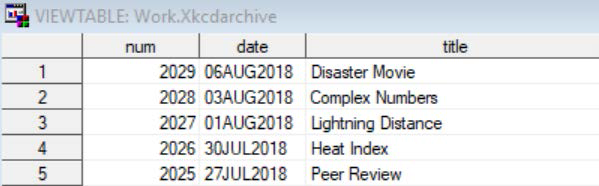 Multi-Page Scraping
Necessitated by large and/or changing data
Must determine how pages are defined 
Including URL Parameters
www.example.com/?page=2 or www.example.com/?Year=2012&?Month=5
Updating Web Server Path
www.example.com/page2 or www.example.com/2012/5
Macro for looping
Multi-Page Scraping: Macro Variables
xkcd.com uses web server path based on comic number
PROC SQL NOPRINT; 
 SELECT DISTINCT num, count(DISTINCT num) 
 INTO :indexList separated BY ' ', :indexCount 
 FROM work.xkcdArchive 
 ; 
QUIT;
Get list and count of comic numbers
Save as macro variables
Previously scraped single page
Multi-Page Scraping: Macro Setup
%macro Scrape(start=1, stop=&indexCount, out=, append=, sleep=5);
  
%if %sysfunc(compress(%upcase(%substr(&append,1,1)))) = N %then %do;
           proc datasets library = work nolist;
              delete all;
              run;
           quit;
        %end;
        %else %put QC_ERROR: Append status must be Yes or No. &=append;
  %do i = &start %to &stop;
     %let index = %scan(&indexList, &i);
     
   filename source temp;
   proc http
       url="https://xkcd.com/&index/"
       out=source
       method="GET";
   run;

   data work.xkcdRawTemp;
      infile source length=len lrecl=32767;
      input line $varying32767. len;
      LineNum = _n_;
   run;
Appending?
Begin loop
Access source for a single page
Multi-Page Scraping: SQL
proc sql noprint;
   create table work.xkcdParsedTemp as
   select &index as comicNum, a.*, b.*, c.*, d.*, e.*
   from (select htmldecode(scan(line,2,'<>')) as title 
         from work.xkcdRawTemp 
         where line contains 'div id="ctitle"') as a, 
        (select distinct htmldecode(scan(line,4,'"')) as Hover, htmldecode(scan(line,6,'"')) as AltHover 
         from work.xkcdRawTemp 
         where line contains '<img src=' and line contains 'title') as b,
        (select htmldecode(strip(scan(line,6,' <'))) as PermLink 
         from work.xkcdRawTemp 
         where line contains 'Permanent link to this comic:') as c,
        (select htmldecode(strip(scan(line,5,' '))) as EmbedLink 
         from work.xkcdRawTemp 
         where line contains 'Image URL (for hotlinking/embedding)') as d,
        (select LineNum, htmldecode(line) as test 
         from work.xkcdrawTemp 
         where (LineNum ge (select min(LineNum) 
                             from work.xkcdRawTemp 
                             where line contains '<div id="transcript"') 
               and LineNum le (select min(LineNum) 
                             from work.xkcdRawTemp 
                             where line contains '</div>' 
                                   and LineNum ge (select min(LineNum)
                                                   from work.xkcdRawTemp
                                                   where line contains '<div id="transcript"')))) as e;
quit;
Subqueries and inline views used to build records
Multi-Page Scraping: Data Cleaning
data work.xkcdClean;
     set work.xkcdParsedTemp;
      if find(test,'[[') gt 0 then do;
          startsq = find(test,'[[')+2;
          test = strip(compress(substr(test,startsq),'[]'));
        end;
      if find(test,'{{') gt 0 or find(upcase(test), 'ALT TEXT') gt 0 then do;
          startcu = find(test,'{{')+1;
          test = strip(compress(substr(test,startcu),'{}'));
        end;
      if find(test,'<div') gt 0 then test = strip(scan(test,2,'>'));
      test = strip(tranwrd(tranwrd(tranwrd(tranwrd(test,']]',''),'}}',''),'</div>',''),'</div',''));
  run;

proc append base = work.all data = work.xkcdClean;
run;

data _null_;
   call sleep(&sleep,1);
run;
%end;
proc transpose data = work.all out = work.&out (drop = _name_) prefix = Line;
  by comicnum title hover altHover permLink EmbedLink;
  id linenum;
  var test;
run;
%mend;
Data cleaning
Append and wait
Rotate
Single-Page: Results
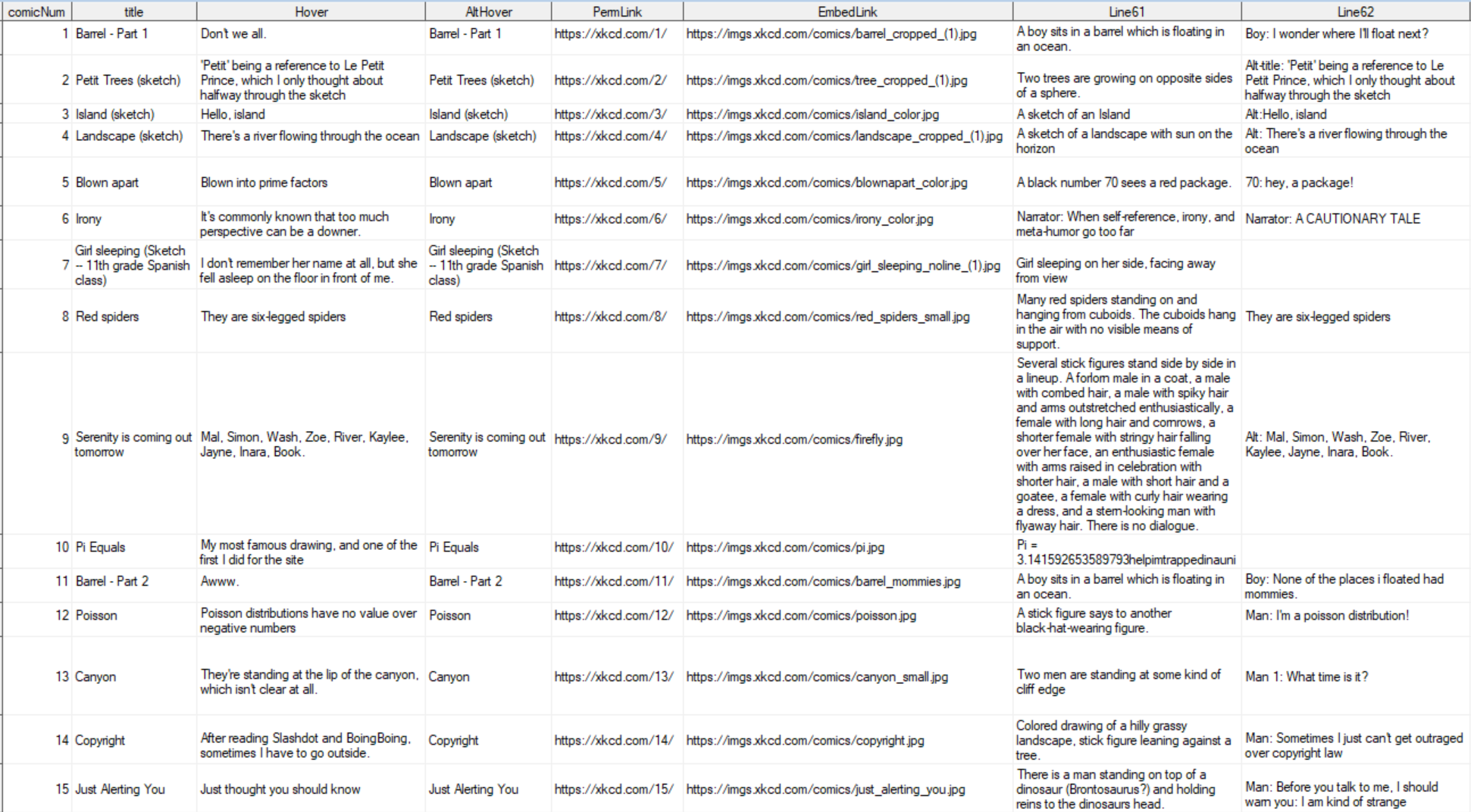 Conclusion
Beware potential pitfalls
Inconsistent HTML code, website updates
Efficiency
DATA step vs SQL
Versatility of PROC HTTP